Python: Adding Menus
Damian Gordon
Adding Menus
If you have a collection of modules, and you want them to run off a menu, you need to add in code into the main program.
Adding Menus
Let’s consider an example of our code from “Stacks as Arrays”, and suppose we want the following menu:

 1) Create a stack
 2) Check if the stack is full
 3) Check if the stack is empty
 4) Push an element onto the stack
 5) Pop an element off the stack
 6) Inspect the top of the stack
 7) Clear stack
99) Exit
Adding Menus
And we have the following modules:


 1) Create a stack
 2) Check if the stack is full
 3) Check if the stack is empty
 4) Push an element onto the stack
 5) Pop an element off the stack
 6) Inspect the top of the stack
 7) Clear stack
99) Exit
def IsFull():
def IsEmpty():
def Push(N):
def Pop():
def Top():
Adding Menus
So we have the following mapping


 1) Create a stack
 2) Check if the stack is full
 3) Check if the stack is empty
 4) Push an element onto the stack
 5) Pop an element off the stack
 6) Inspect the top of the stack
 7) Clear stack
99) Exit
def IsFull():
def IsEmpty():
def Push(N):
def Pop():
def Top():
Adding Menus
So we have two additional modules we need to create:


 1) Create a stack
 2) Check if the stack is full
 3) Check if the stack is empty
 4) Push an element onto the stack
 5) Pop an element off the stack
 6) Inspect the top of the stack
 7) Clear stack
99) Exit
def IsFull():
def IsEmpty():
def Push(N):
def Pop():
def Top():
Create Stack
Create Stack
def CreateStack():

    global Stack
    global MaxSize
    global StackTop

    Stack = [0, 0, 0, 0, 0, 0, 0] 
    MaxSize = 7 
    StackTop = 0

# END CreateStack.
Clear Stack
Clear Stack
def ClearStack():

    global StackTop
    StackTop = 0

# END CreateStack.
Adding Menus
Now Let’s look at our mapping:
Adding Menus
Now Let’s look at our mapping:

 1) Create a stack
 2) Check if the stack is full
 3) Check if the stack is empty
 4) Push an element onto the stack
 5) Pop an element off the stack
 6) Inspect the top of the stack
 7) Clear stack
99) Exit
def CreateStack():
def IsFull():
def IsEmpty():
def Push(N):
def Pop():
def Top():
def ClearStack():
Adding Menus
Looking at the methods:
Adding Menus
Looking at the methods:
def CreateStack():
def IsFull():
def IsEmpty():
def Push(N):
def Pop():
def Top():
def ClearStack():
Adding Menus
Looking at the methods:
def CreateStack():
def IsFull():
def IsEmpty():
def Push(N):
def Pop():
def Top():
def ClearStack():
We can see that none of them take parameters except Push(N).
Adding Menus
So when we are creating the menu option for add a value onto the stack, we will have to ask an additional question of “what value do you wish to add on?”
Adding Menus
To print out the menu, we do the following:
 print(“ 1. Create a stack ”)
 print(“ 2. Check if the stack is full ”)
 print(“ 3. Check if the stack is empty ”)
 print(“ 4. Push an element onto the stack ”)
 print(“ 5. Pop an element off the stack ”)
 print(“ 6. Inspect the top of the stack ”)
 print(“ 7. Clear stack ”)
 print(“ 99. Exit ”)
Adding Menus
So how do we allow the user to selection an option?
Adding Menus
So how do we allow the user to selection an option?

choice = input("Enter choice:")
Adding Menus
So what will our option section look like?
Adding Menus
if choice == '1': 
   CreateStack()
elif choice == '2': 
   print(IsFull())
elif choice == '3': 
    print(IsEmpty()) 
elif choice == '4': 
    # ADD AN ELEMENT IN
More on this later
Adding Menus
elif choice == ‘5': 
    Pop()
elif choice == ‘6': 
    Top()
elif choice == ‘7': 
    ClearStack()
elif choice == ‘99': 
    # EXIT PROGRAM
else: 
    print("Invalid input“)
#ENDIF
More on this later
Adding Menus
Now let’s look at option ‘4’ in more detail:
Adding Menus
Now let’s look at option ‘4’ in more detail:
elif choice == '4': 
    # ADD AN ELEMENT IN
Adding Menus
Now let’s look at option ‘4’ in more detail:
elif choice == '4': 
    val = input(" what value to add on?")
    Push(val)
Adding Menus
Now let’s look at option ‘99’ in more detail:
Adding Menus
Now let’s look at option ‘99’ in more detail:
elif choice == ‘99': 
    # EXIT PROGRAM
Adding Menus
Now let’s look at option ‘99’ in more detail:
elif choice == ‘99': 
    ExitFlag = True
Let’s have a Boolean we set to “True” to say we want to exit.
Adding Menus
And to keep running this menu, let’s put it in a loop:
ExitFlag = False
while ExitFlag == False:
    choice = input("Enter choice:")
    if choice == '1': 
       CreateStack()
             : 
    elif choice == ‘99': 
       ExitFlag = True
    # ENDIF;
# ENDWHILE;
Adding Menus
Let’s think about options ‘2’ and ‘3’:
Adding Menus
Let’s think about options ‘2’ and ‘3’:
elif choice == '2': 
   print(IsFull())
elif choice == '3':
   print(IsEmpty())
Adding Menus
Let’s think about options ‘2’ and ‘3’:
elif choice == '2': 
   print(IsFull())
elif choice == '3':
   print(IsEmpty())

These are the only 2 modules that have RETURN values.
Adding Menus
So we could say:
Adding Menus
So we could say:
elif choice == '2': 
   if IsFull() == True:
		print(“The Stack is Full”)
   else
       print(“The Stack is NOT Full”)
   # ENDIF;
Adding Menus
So we could say:
elif choice == ‘3': 
   if IsEmpty() == True:
		print(“The Stack is Empty”)
   else
       print(“The Stack is NOT Empty”)
   # ENDIF;
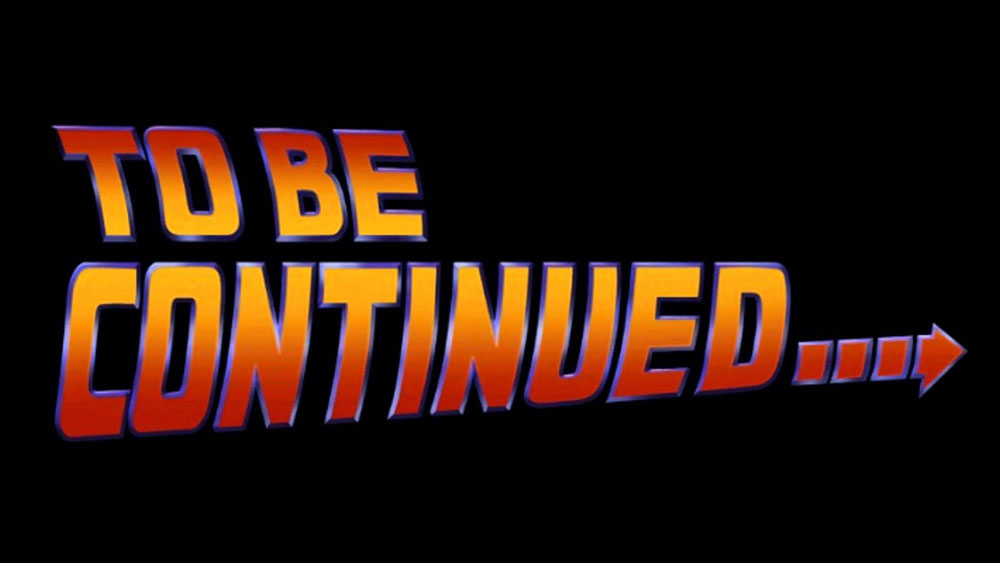 etc.